DO NOW QUESTIONS (5 pts)
SOCRATIVE.COM

‘LimeburnerRoom’
(One word)
KEY ISSUE 2 Conclusion
Why is Each Point on Earth Unique?
Let’s Test Ourselves Over Regions:When the region on the left pops up, you decide if it is Formal, Functional, or Perceptual
Region:
Formal, Functional, or Perceptual?
State of Nebraska
Amazon River basin
Dixie
The Sun Belt
Lancaster County
Country of Brazil
The I-84 corridor
Red Sox Nation
Formal
Functional
Perceptual
Perceptual
Formal
Formal
Functional
Perceptual
3
Regions of Culture
CULTURE  is the body of beliefs, traits, and social forms that together constitute the distinct tradition of a group of people.

Origin is Latin cultus, which means “to care for.”
Two geographical definitions of culture.

1.) What People Care About
Ideas, beliefs, and values
	Language, religion, Ethnicity.

2.) What People Take Care Of
Production of material wealth, food, clothing, and shelter.
[Speaker Notes: Geographers can answer questions, such as why some areas have high cancer rates, by looking for spatial associations with the distributions of cultural traits.]
Key Issue 3 – Why are different places similar?
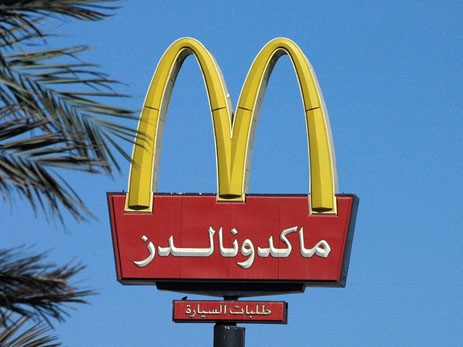 Geographers attempt to explain why similarities among places are not coincidental.
[Speaker Notes: Globalization means that the scale of the world is shrinking, not literally in size, of course, but in the ability of a person, object, or an idea to interact with a person, object, or idea in another place.]
Scale of analysis

LOCAL  -> GLOBALCommon scales include local, regional, national, and global.
BEWARE- SCALES (of analysis) CAN LIE.

Somethin’ that seems true at ONE scale might not be from ANOTHER.
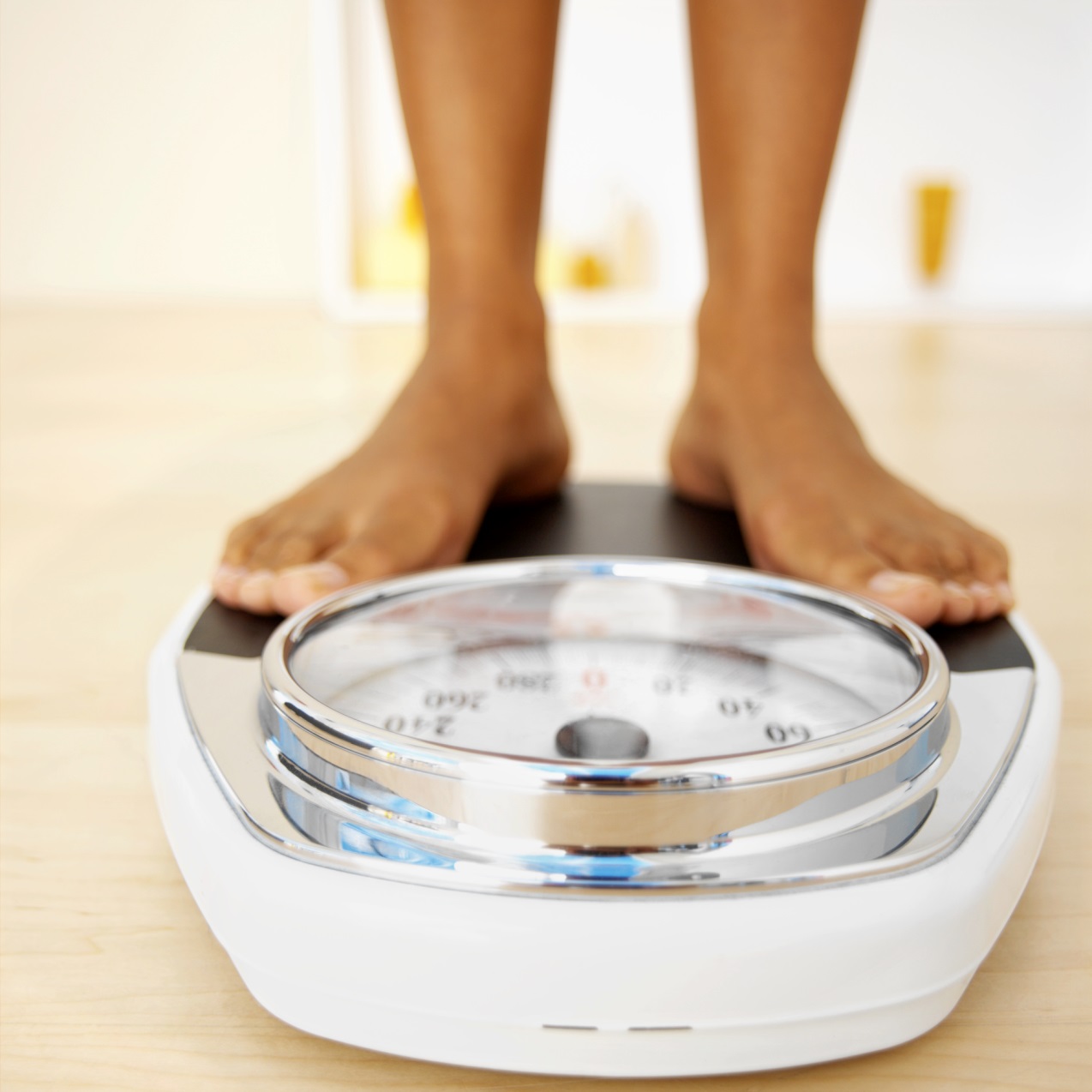 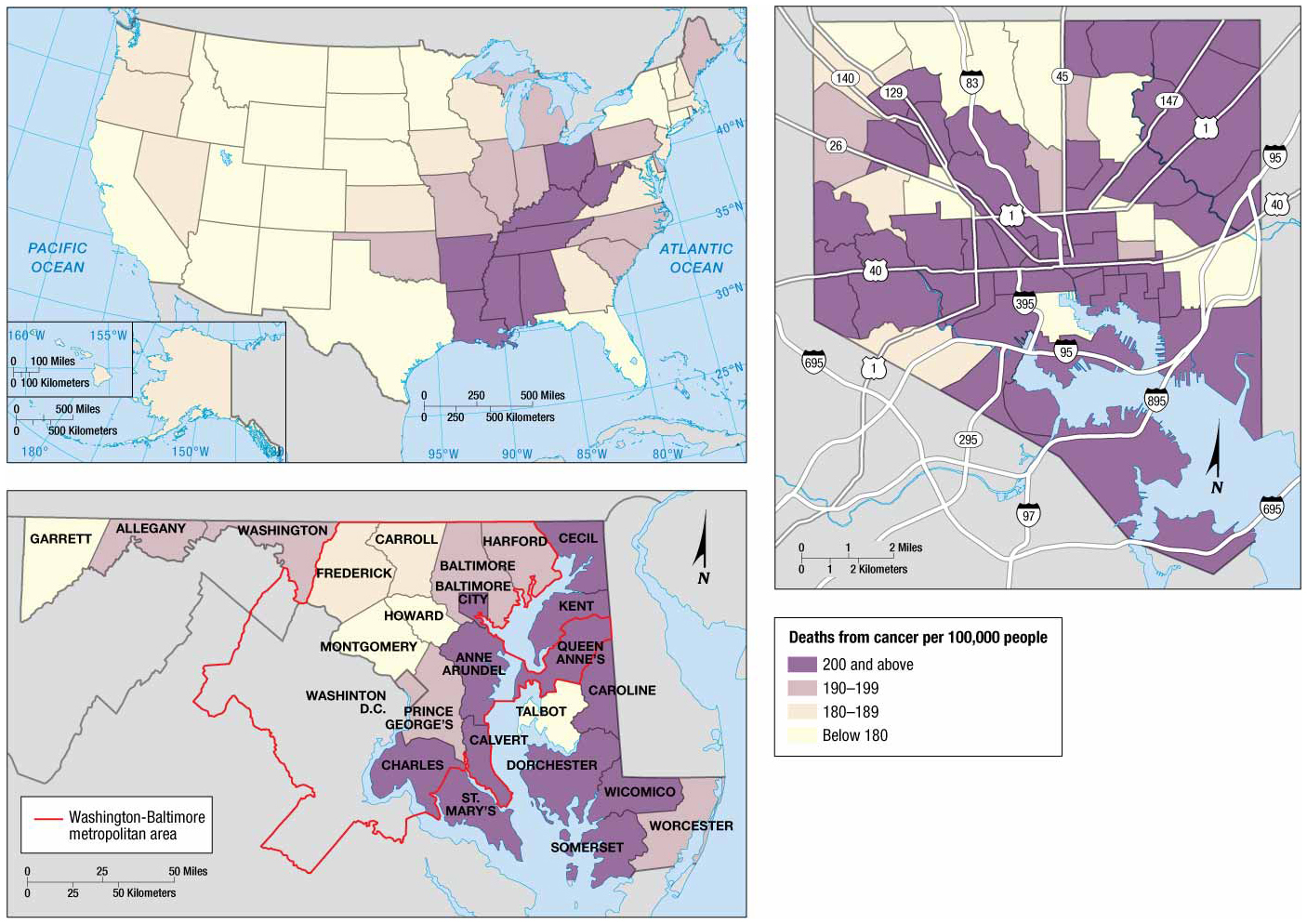 Increasingly, geographers are concerned with the GLOBAL scale.
Technology has changed our world, bringing people ‘closer’ together and making patterns more routine.
Globalization is the ‘shrinking’ of the world- not literally, but in terms of interaction and diffusion. 


Interaction between disparate places is becoming more common than ever before.
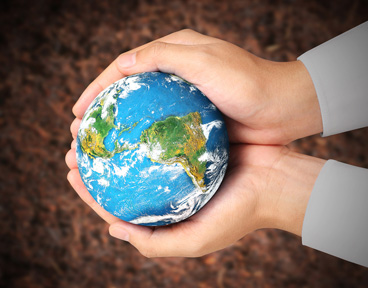 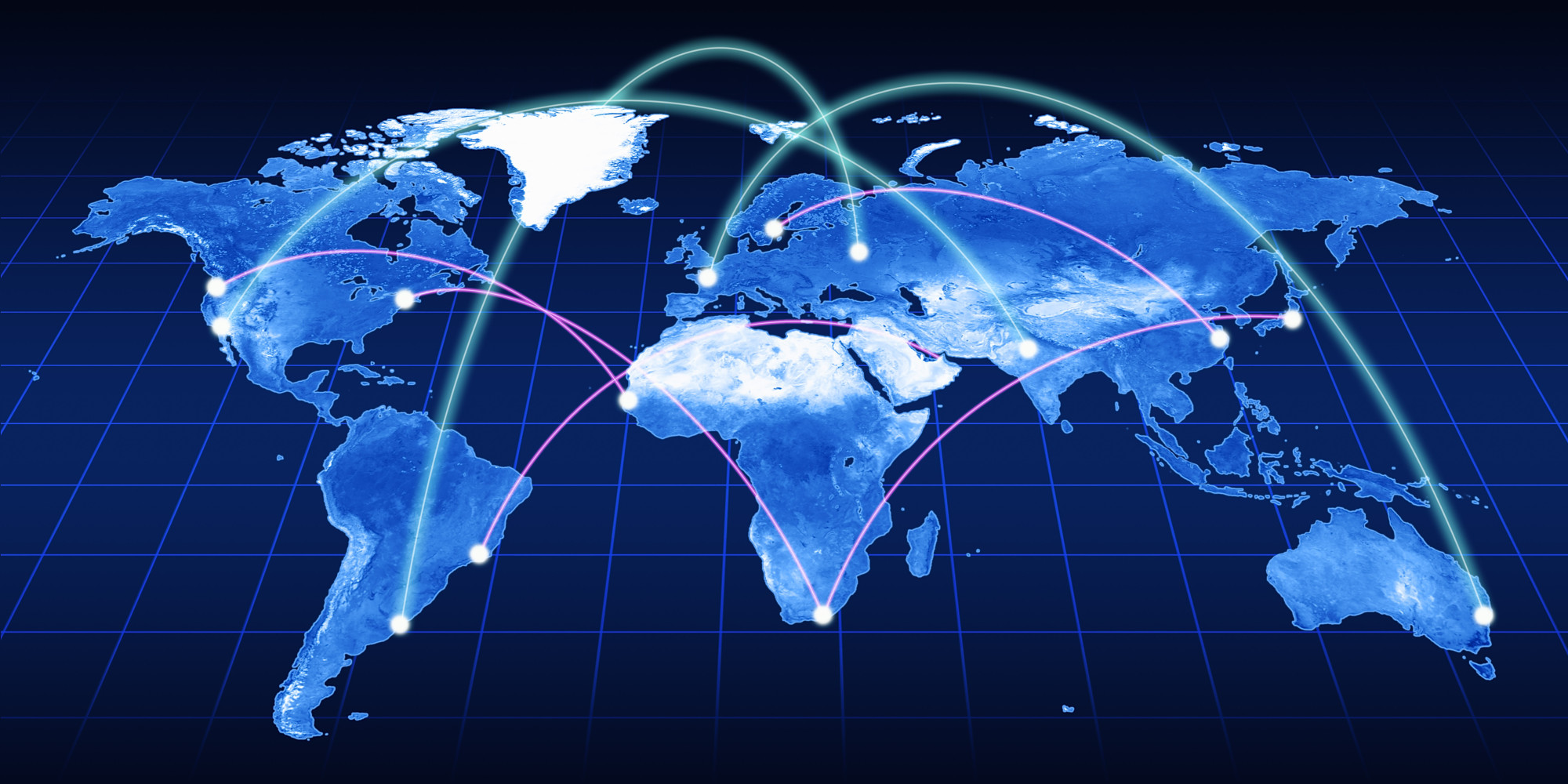 Spatial Interaction
The farther away someone is from you, the less likely you two are to interact with one another







Trailing-off phenomenon of diminishing contact with the increase in distance is called distance decay.
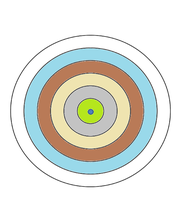 [Speaker Notes: The increasing gap in economic conditions between regions in the core and periphery that results from the globalization of the economy is known as on uneven development.]
Space-Time Compression:
Reduction in time it takes for something to reach another place. 
KEY element of Globalization.
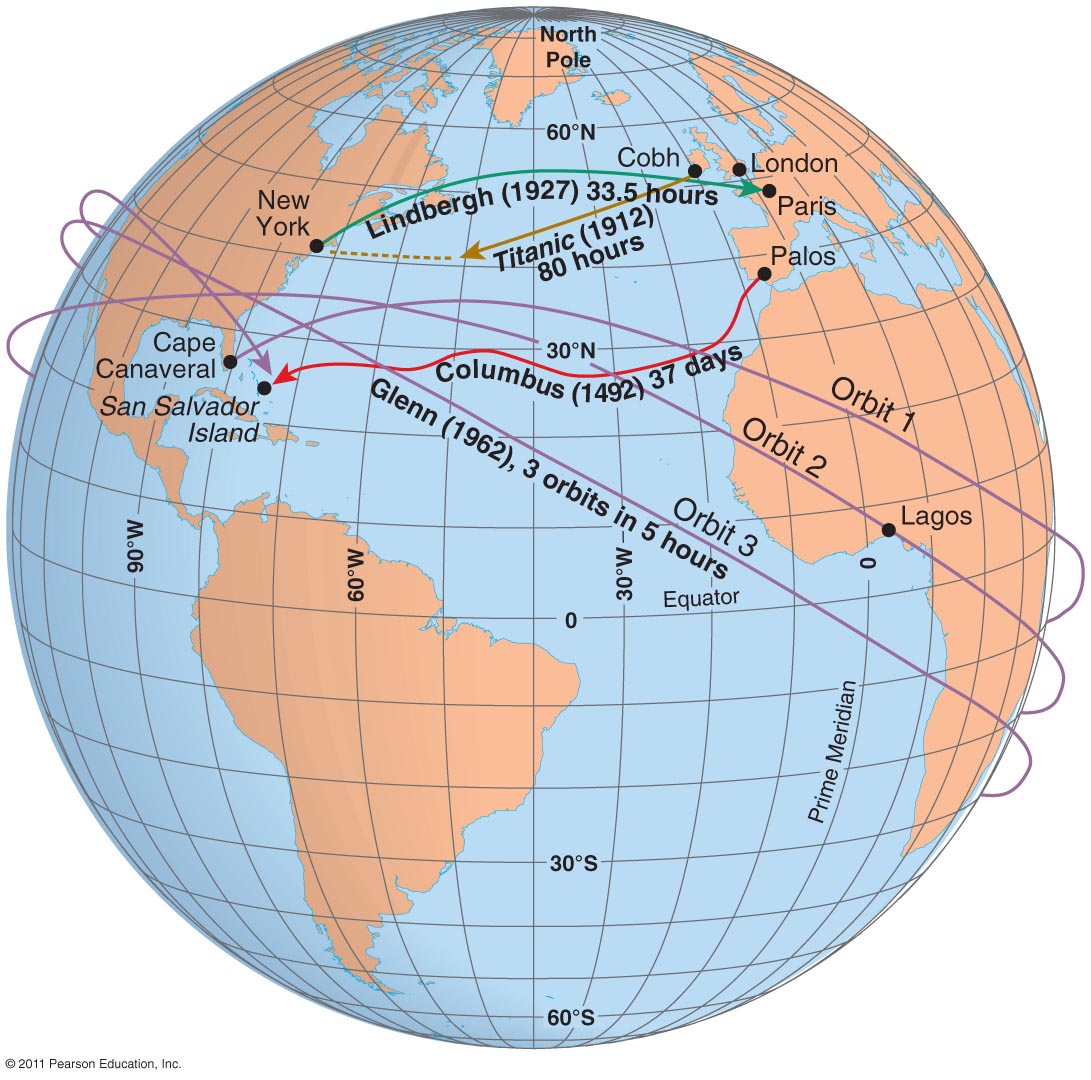 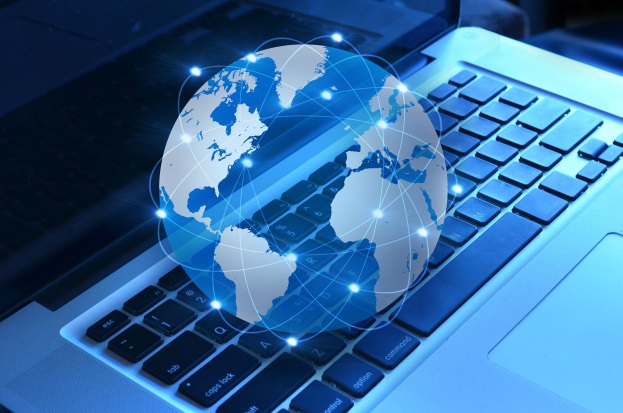 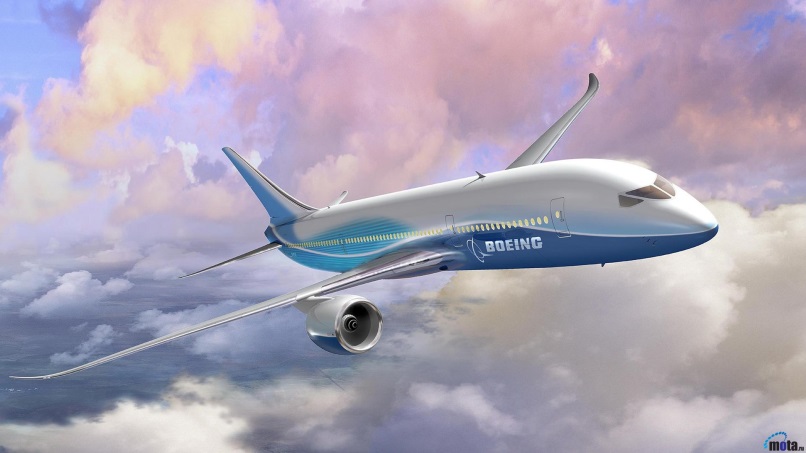 15
The Dark Side
There are some much-despised elements of globalization. Let’s quickly look at a couple.
Economic issues in one part of the world are increasingly likely to cause ‘ripples’ throughout the rest of the system, as economies grow ever more interdependent.
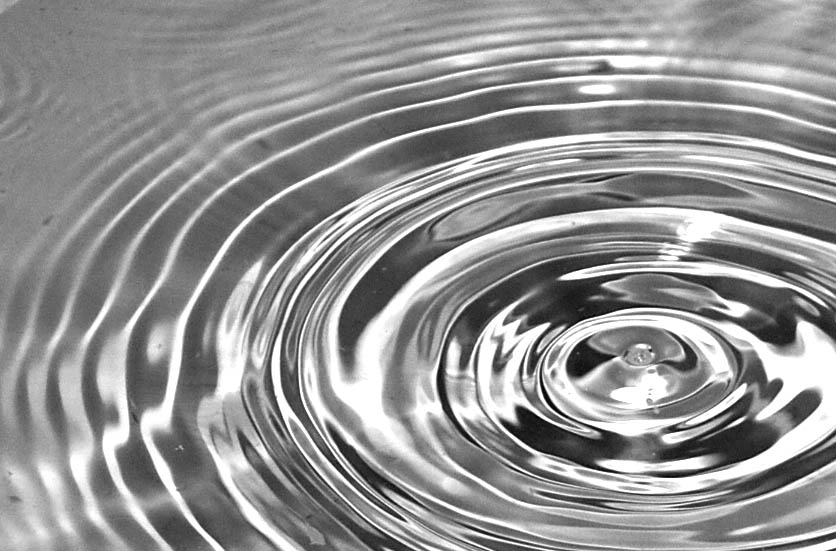 Example of economic ‘ripple’ effect:
The ASIAN CONTAGION of 1997
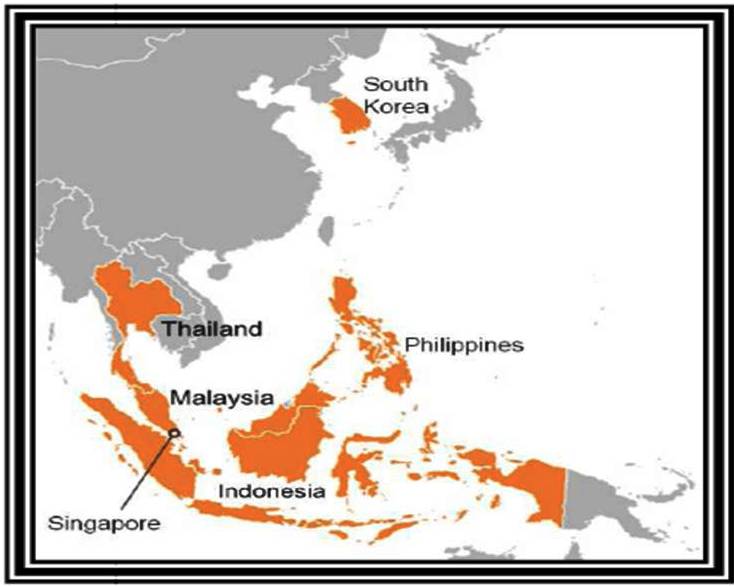 Example #2:
CHINESE STOCK MARKET CRASH of 2015
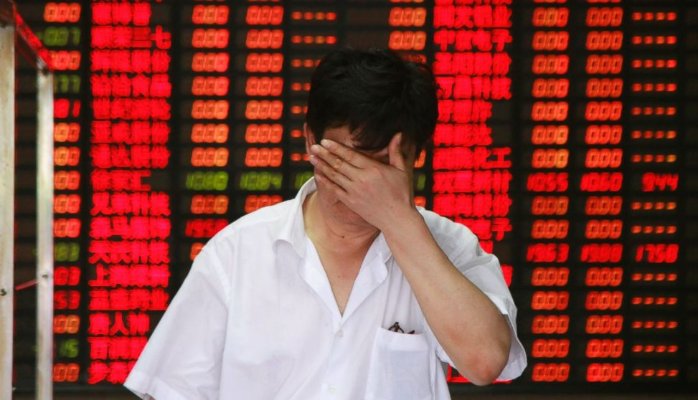 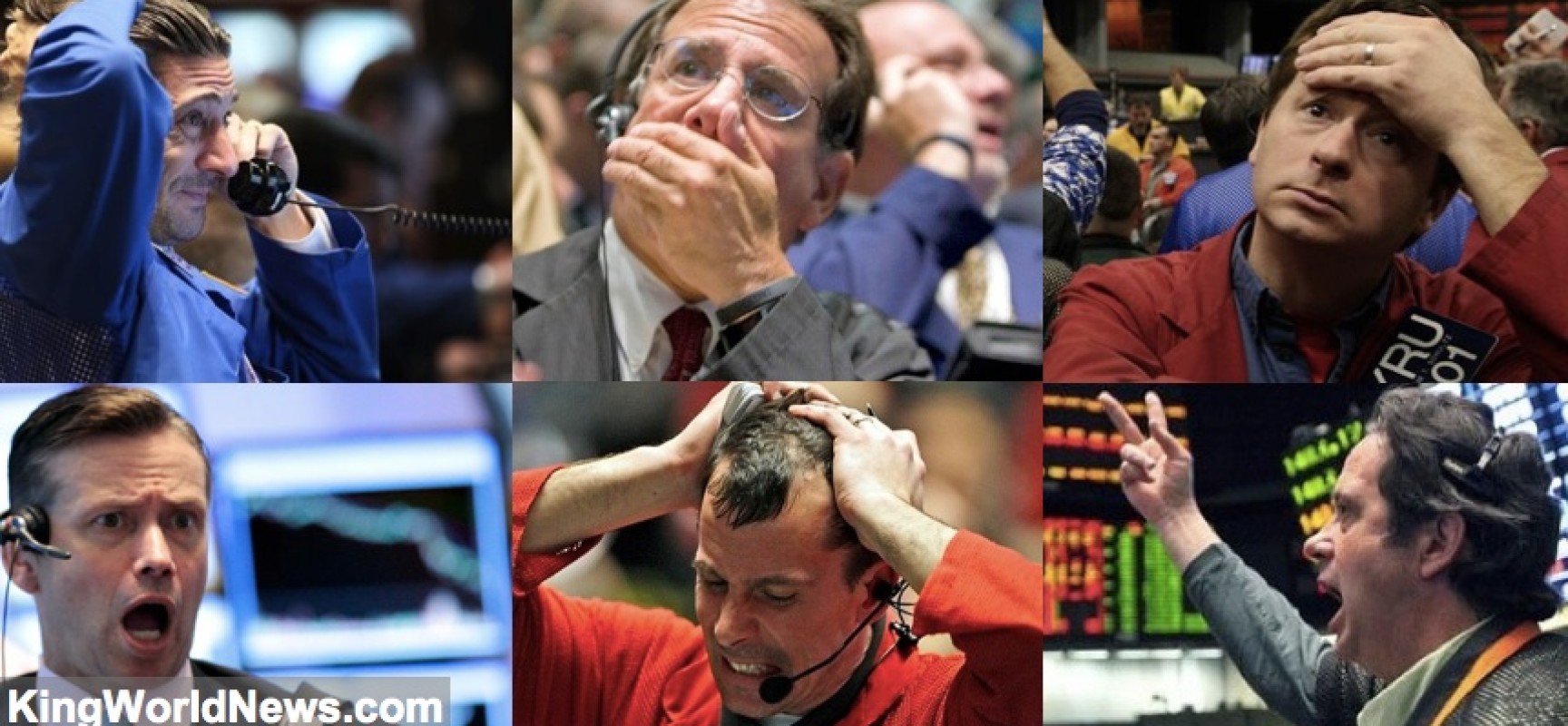 Within days of Chinese markets plummeting, the Dow Jones average- the biggest US stock index- had its biggest 						single-day fall, 								ever.
A HOUSING BUBBLE is when house prices build up to an unsustainable level. When it ‘pops,’ home values fall and many people are left ‘UNDERWATER.’
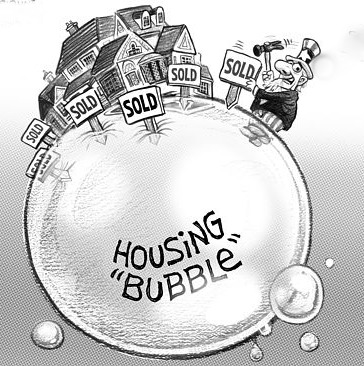 This last happened in 2009.
Who are the primary agents of GLOBALIZATION?
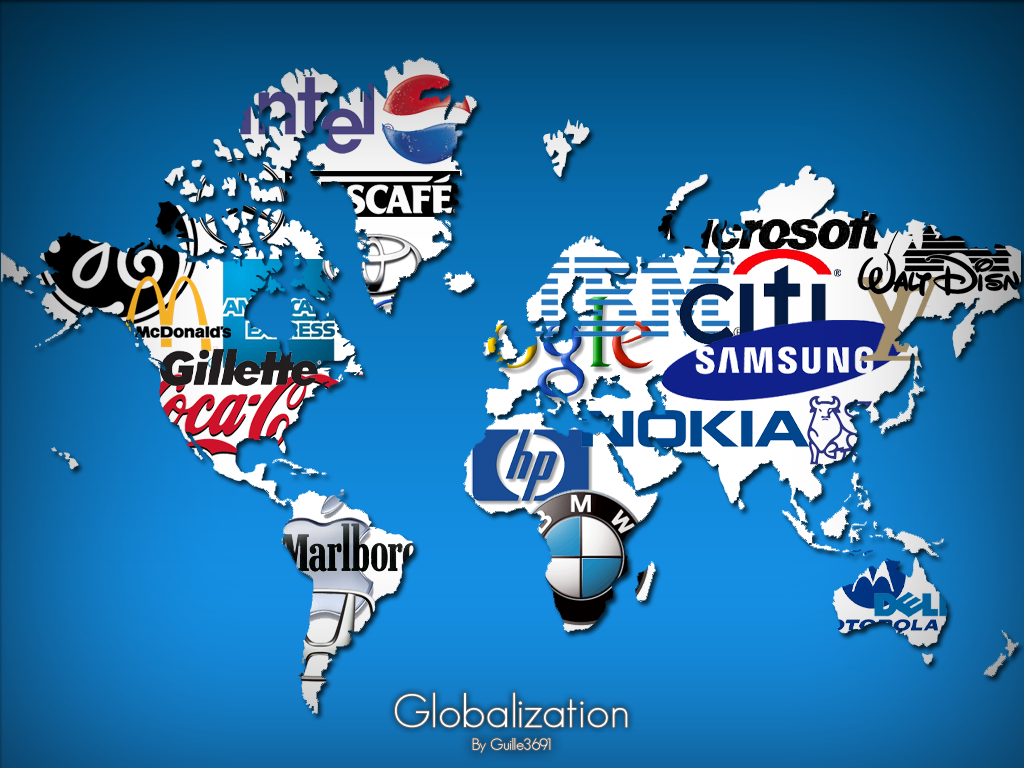 TRANSNATIONAL CORPORATIONS are huge companies that divide their activities between different countries and regions in order to maximize profit. 

They remain lucrative by correctly assessing the best location for their activities based on local conditions.
TNCs have fostered the establishment of a global division of labor.
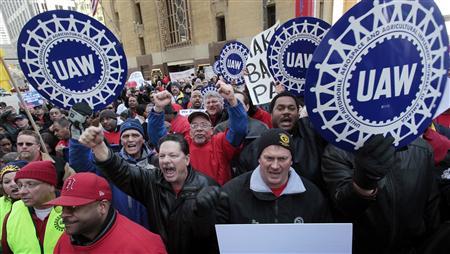 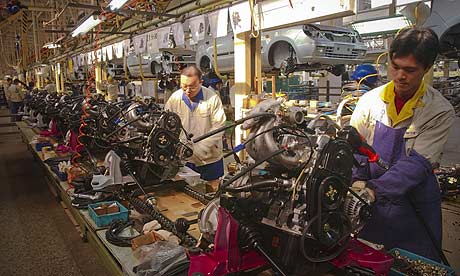 Economic activities are regionalized – including production and consumption
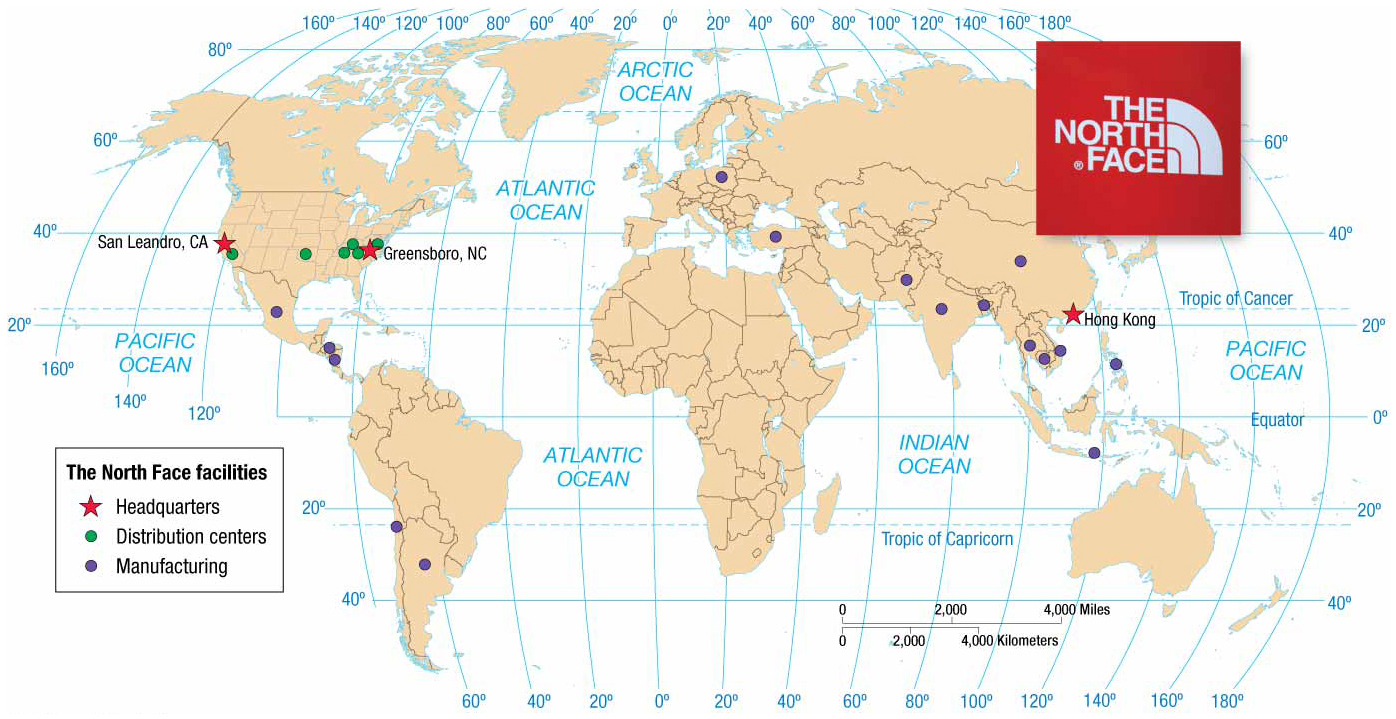 When two regions of Earth each fill a role needed by the other, this is called COMPLEMENTARITY
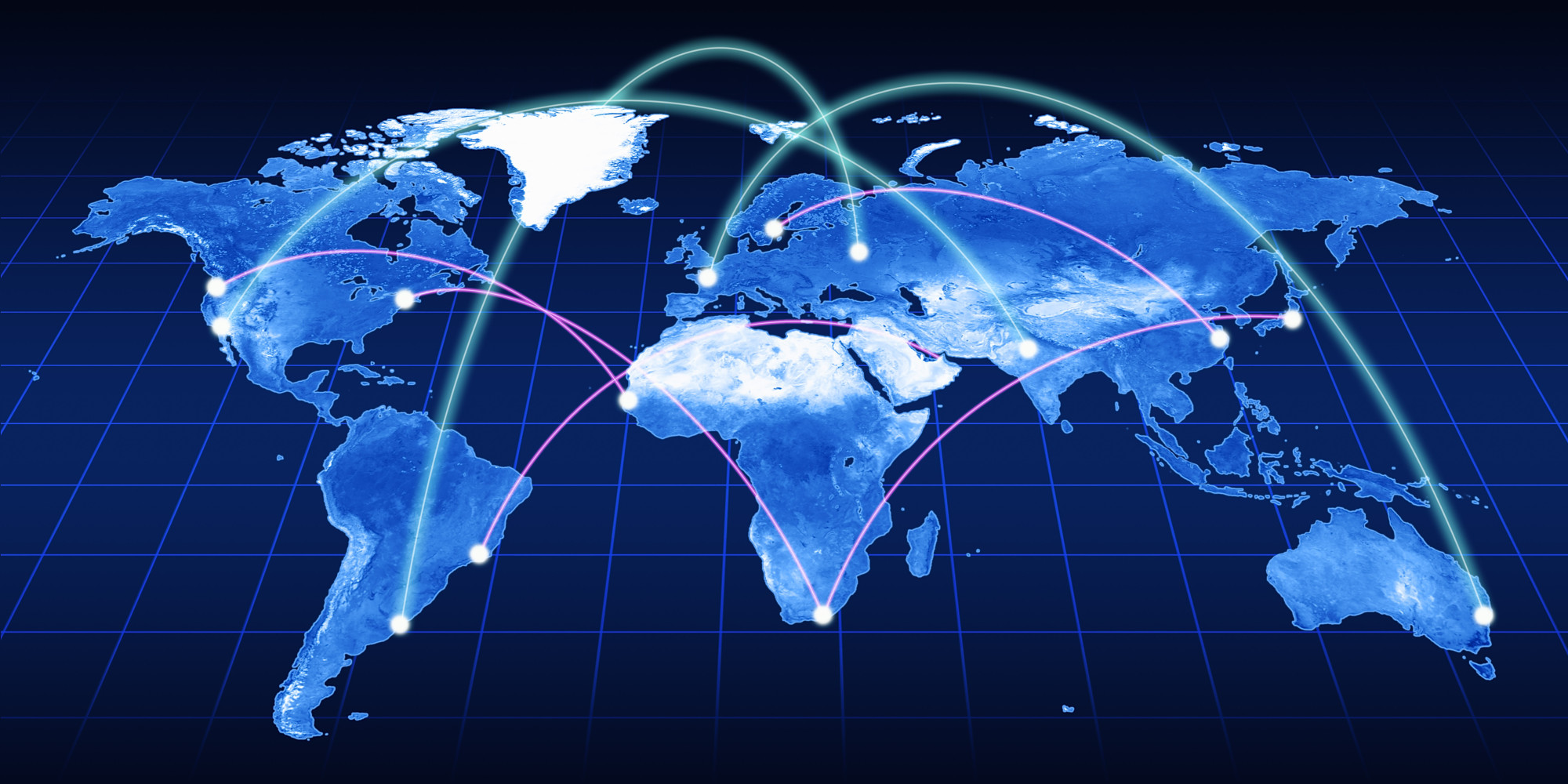 Globalization of Culture
Increasingly uniform cultural preferences produce uniform landscapes of material artifacts and cultural values.

In other words, people all around the world want to have what WE* have- and to live the way WE* live. * the developed world
Fast-food restaurants, service stations, and retail chains deliberately create a visual appearance that differs as little as possible.
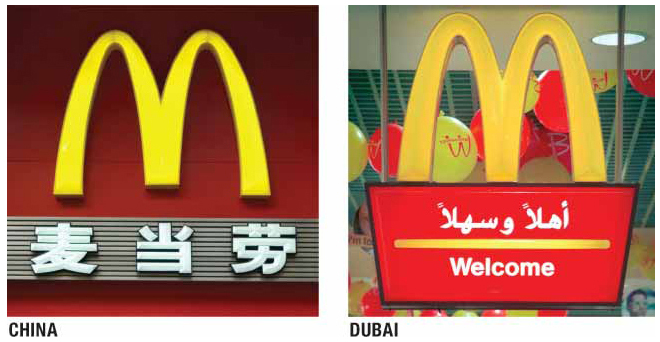 [Speaker Notes: Figure 1-23 GLOBALIZATION OF CULTURE McDonald’s has more than 32,000 restaurants in 117 countries. To promote global uniformity of its restaurants, the company erects signs around the world that include two golden arches.]
Cultural Diffusion
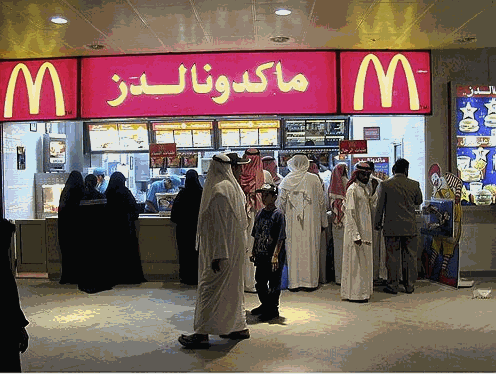 Cultural diffusion or spatial diffusion is the spread of an idea or innovation from its source to other cultures.  
Diffusion occurs through the movement of people, goods or ideas.
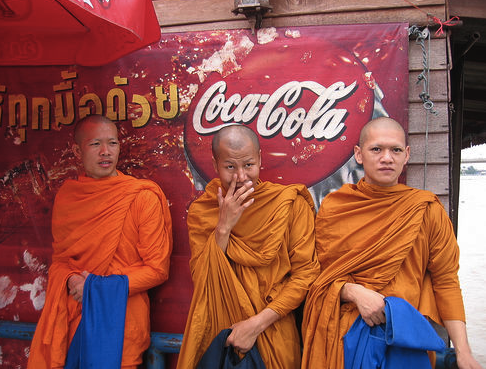 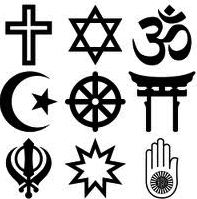 32
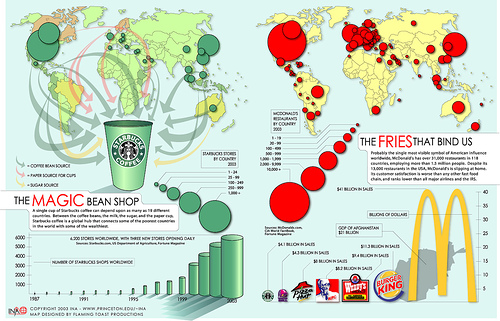 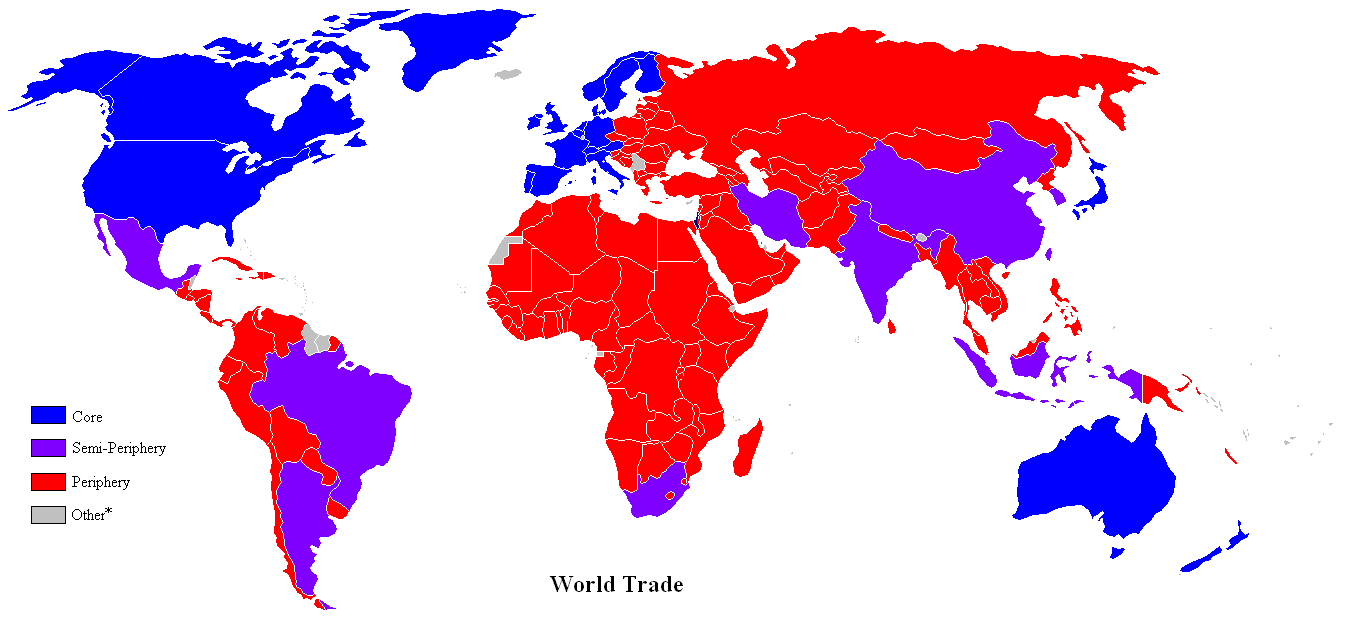 Core: North America, Western Europe, and Japan.
Semi-Periphery: India, China, Brazil Iran, Mexico
Periphery: Africa, Asia, and Latin America      CORE-PERIPHERY DIVISION OF THE WORLD
ACTIVITY  BREAK…….
Tear out a piece of paper.In the next 5 minutes, draw a very simple map of your neighborhood. Try to include as many locations as possible (parks, houses, stores, churches, etc).            DO NOT LOOK AT A MAP.
Mental maps are maps in our minds of places we have been 

Activity spaces are those places we travel to routinely in our daily cycles.

Mental maps include terra incognita, unknown lands that are off limits to our imagination.
Space: Distribution of Features
Space refers to the physical gap or interval between two objects.
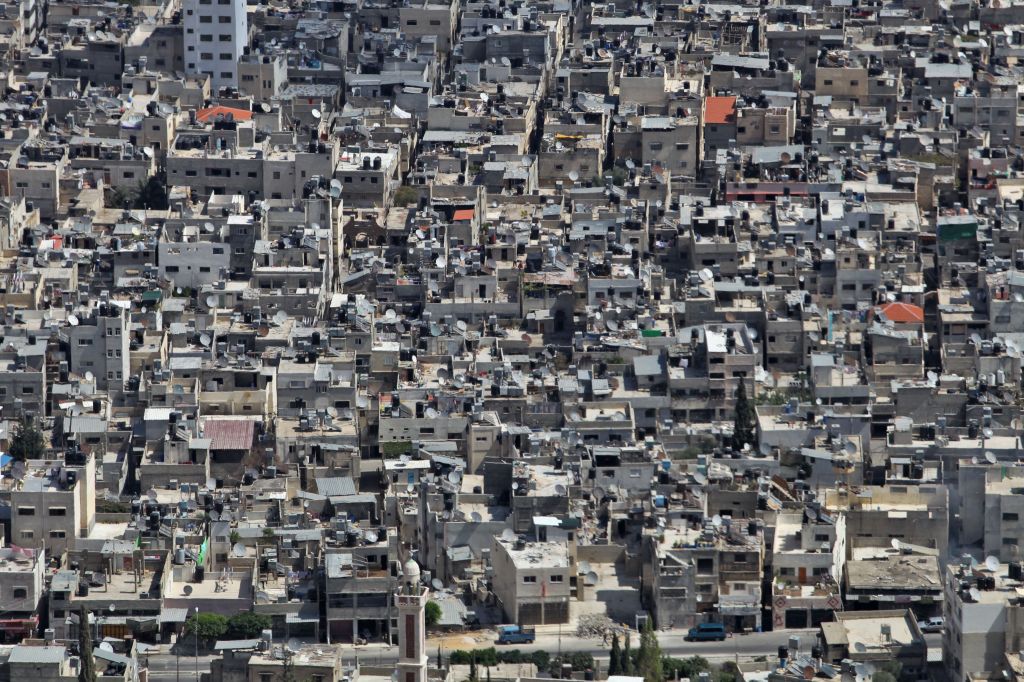 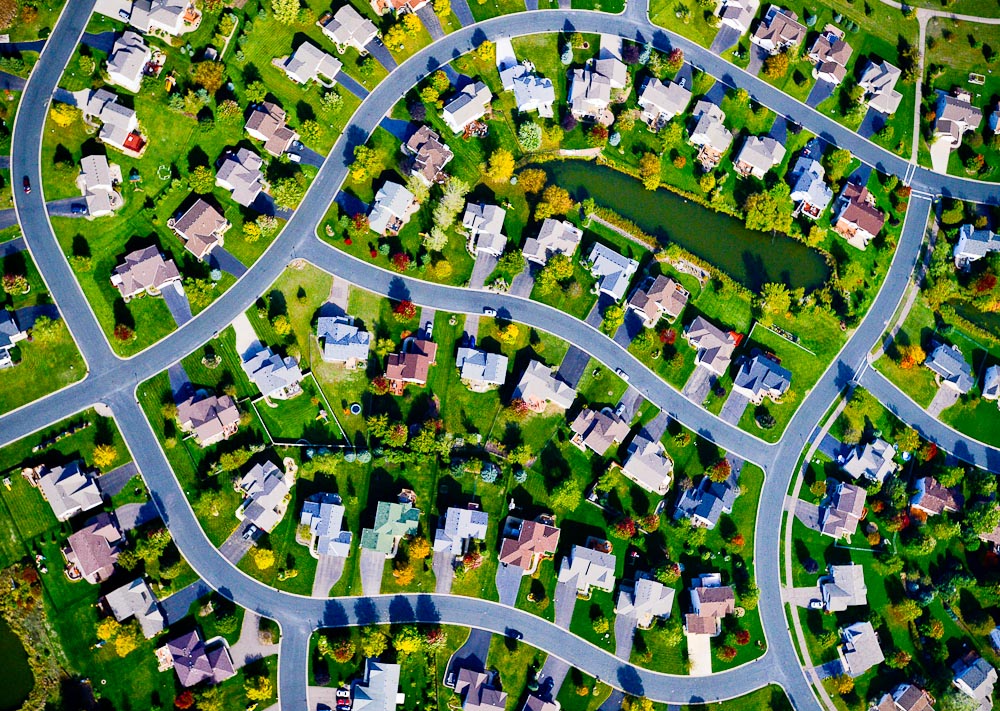 Space: Distribution of Features
3 Main properties of distribution
Density- frequency with which something occurs in space
Must be in a specified area (sq. km/mile usually)
Concentration- extent of a feature’s spread over space
Close together = clustered.
Relatively far apart = dispersed.
Pattern- geometric arrangement of objects in space
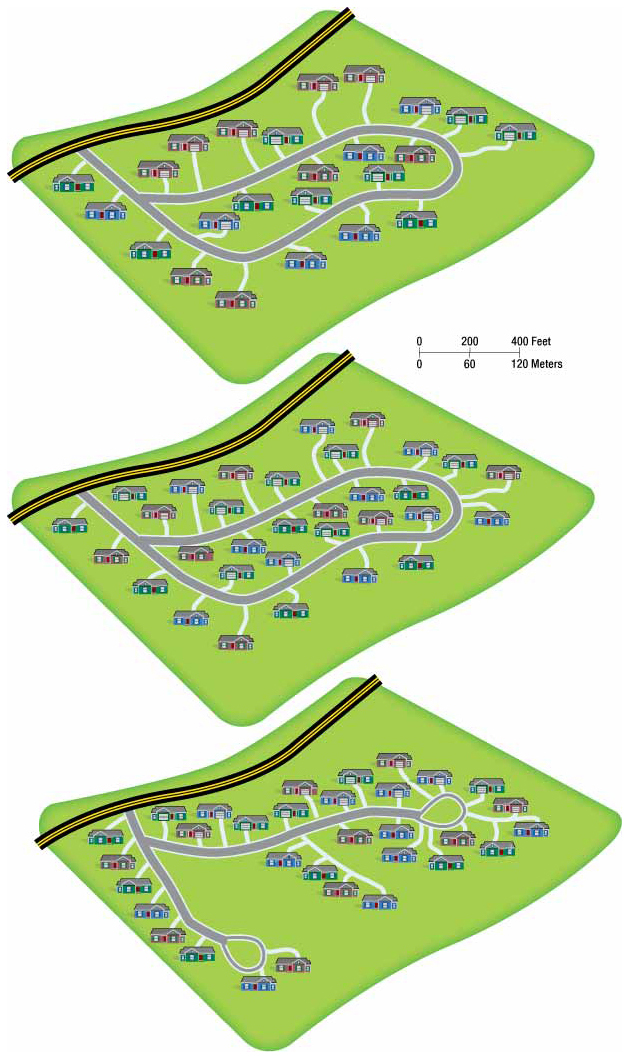 Distribution

Each of these three examples has the same DENSITY- the same amount of in the same given area.

Each, however, has a different CONCENTRATION.Each also has a different PATTERN.
[Speaker Notes: Figure 1-24 DISTRIBUTION OF HOUSES The top plan for a residential area has a lower density than the middle plan (24 houses compared to 32 houses on the same 82-acre piece of land), but both have dispersed concentrations. The middle and lower plans have the same density (32 houses on 82 acres), but the distribution of houses is more clustered in the lower plan. The lower plan has shared open space, whereas the middle plan provides a larger, private yard surrounding each house.]
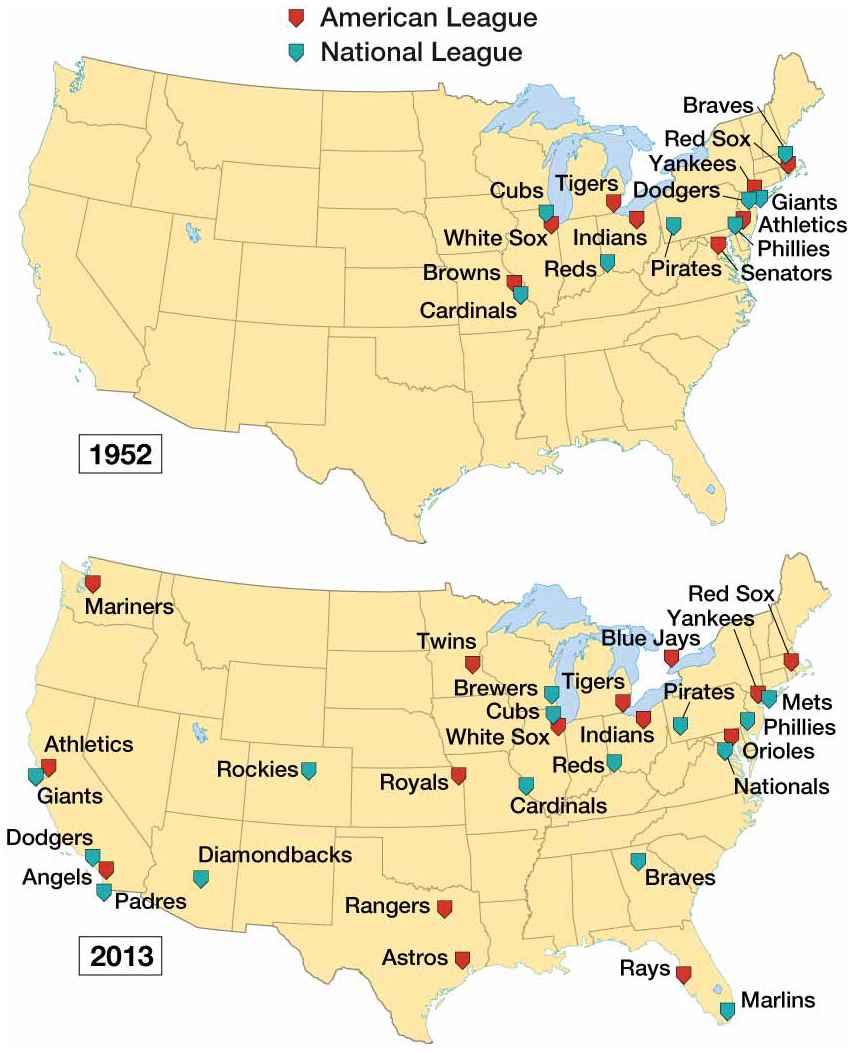 [Speaker Notes: FIGURE 1-25 DISTRIBUTION OF BASEBALL TEAMS The changing distribution of North American baseball teams illustrates the difference between density and concentration.]
“The Township and Range System” 

US Land Ordinance of 1785.
Each township is divided into 36 sections , 1x1mile each
Resulted in a grid-like pattern

The Homestead Act of 1863 encouraged the settlement of the West by giving each settler a quarter section or 160 acres of land.
41
[Speaker Notes: Not in book!!! Need to write down]
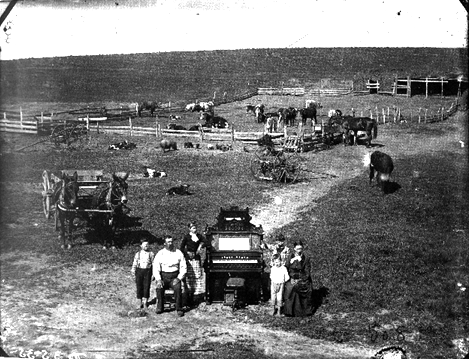 Iowa County Map – Example of Township and Range System
Cultural Identity in Space
The patterns people live along vary according to gender, ethnicity, sexuality, and other identity factors.

The local cultural landscape communicates to people what the accepted norm is within a place.
	
Ex. A bar or park that makes whites feel welcomed and people of color unwelcomed (or vice versa)

Ex. An inviting shopping district where people practicing alternative lifestyles flock, and where rainbow flags project a message of tolerance
[Speaker Notes: Humanistic geography is a branch of human geography that emphasizes the different ways that individuals perceive their surrounding environment.]
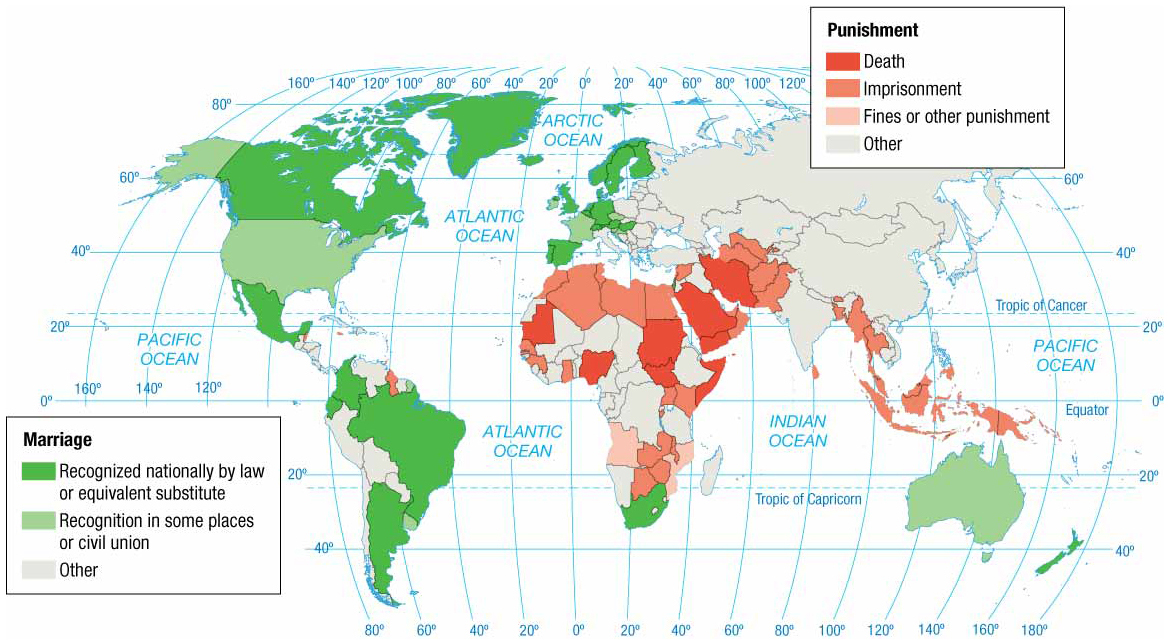 [Speaker Notes: FIGURE 1-30 SEXUAL DIVERSITY IN SPACE The International Lesbian, Gay, Bisexual, Trans and Intersex Association maps the distribution of laws that discriminate on the basis of gender. The harshest laws against male–male or female–female relationships are found in sub-Saharan Africa and Southwest Asia and North Africa. Laws supporting male–male or female–female marriage or equivalent substitute are found primarily in Europe and Latin America.]
Hearths and Diffusion
Hearth:
a place from which something originates
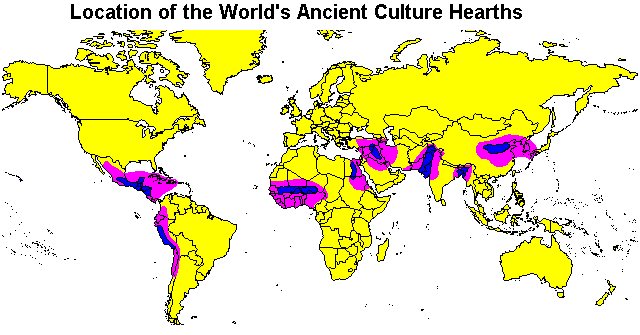 Diffusion of People and Ideas
DIFFUSION:

Process by which a something spreads across space from one place to another.
4 Types of Diffusion
Relocation Diffusion
Spread of an idea through movement of people from one place to another
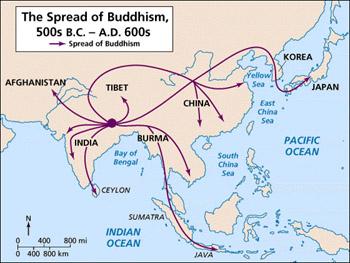 [Speaker Notes: Connection refers to relationships among people and objects across the barrier of space.
Diffusion is the process by which a characteristic spreads across space from one place to another overtime.]
4 Types of Diffusion
2. Hierarchical diffusion:
 spread of an idea from persons/nodes of authority down the ‘chain of power’
Ex: School (from principal), Military
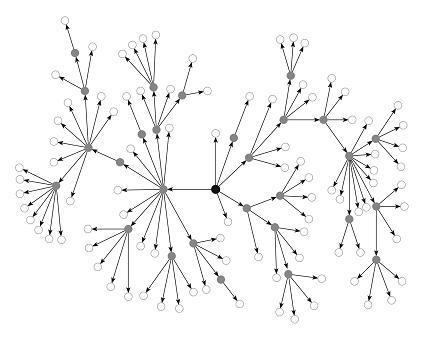 4 Types of Diffusion
3. Contagious diffusion: rapid, widespread diffusion of a characteristic throughout the population
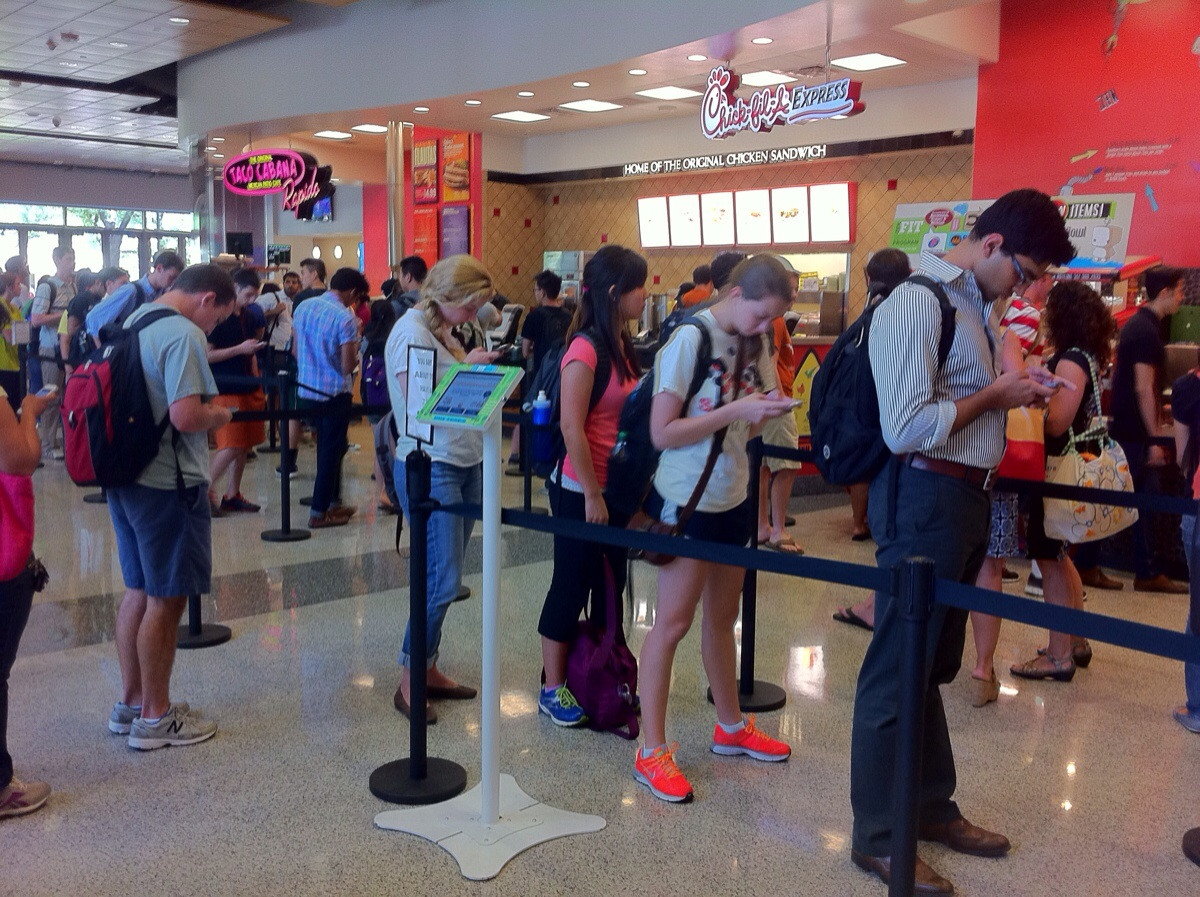 4 types of diffusion
4. Stimulus Diffusion
Spread of a strong underlying principle, though other elements fail to diffuse.
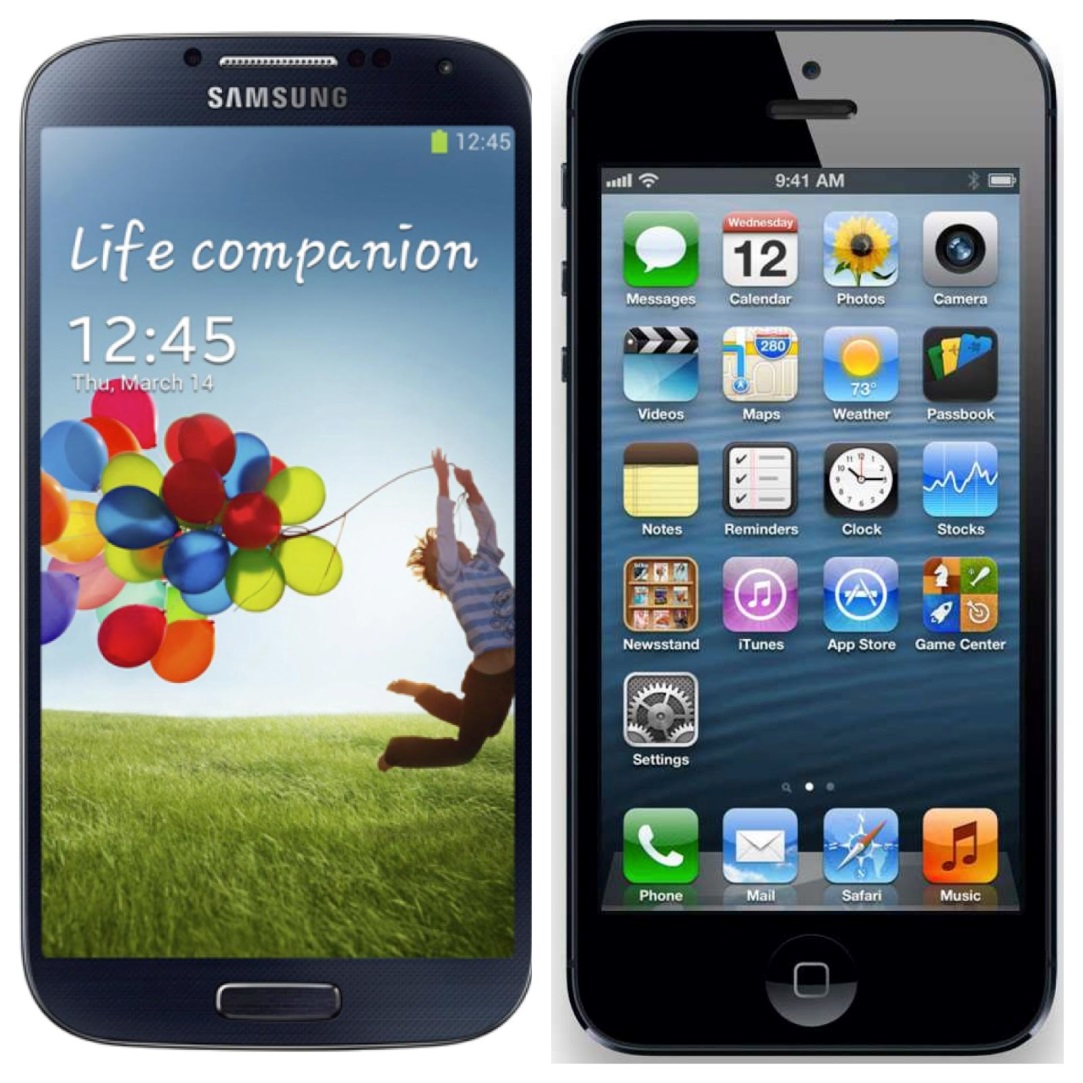 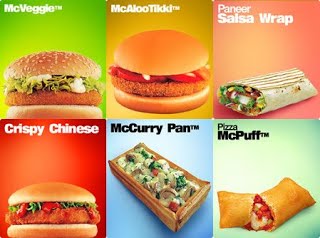 [Speaker Notes: Connection refers to relationships among people and objects across the barrier of space.
Diffusion is the process by which a characteristic spreads across space from one place to another overtime.]
Upcoming…
TUES 9/22
Why are some human actions unsustainable?
Unit 1 Test STUDY GUIDE issued

THURS 9/24
UNIT 1 TEST
EXIT SLIP QUESTIONS (5 pts)
SOCRATIVE.COM

‘LimeburnerRoom’
(One word)